City of Wilmington ARPA Spending by Category
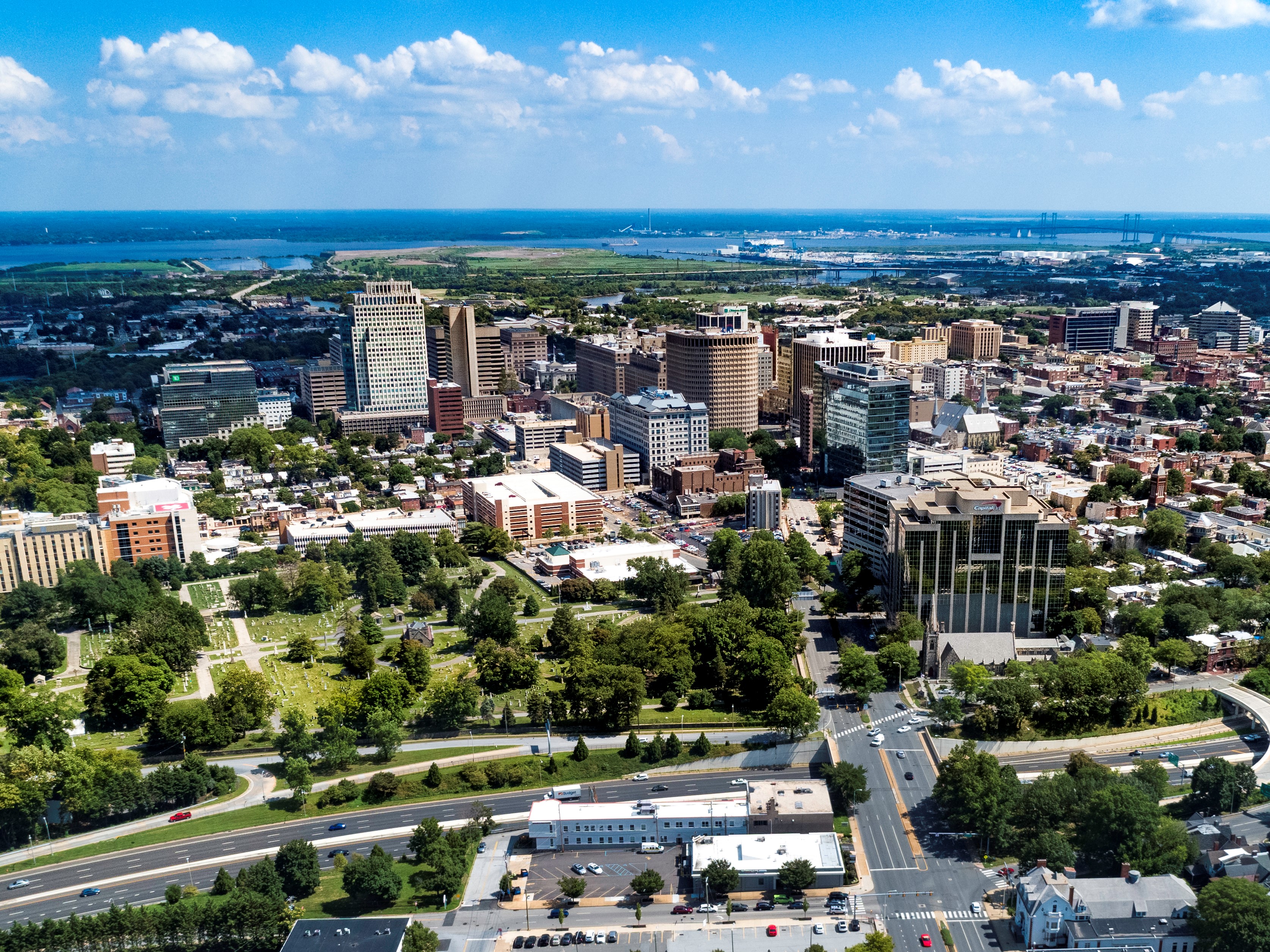 December 5, 2022
Summary by Category
Administrative Costs $1,831,462
*New projects are highlighted in blue
Building Safer Communities $8 million
*New projects are highlighted in blue
Community Investment $4.85 million
* No new projects since prior meeting
Neighborhood Revitalization $22 million
* No new projects since prior meeting
Workforce Development$4 million
* No new projects since prior meeting
Revenue Replacement: $12 million

Essential Pay for Essential Workers: $2,664,318
Other Categories